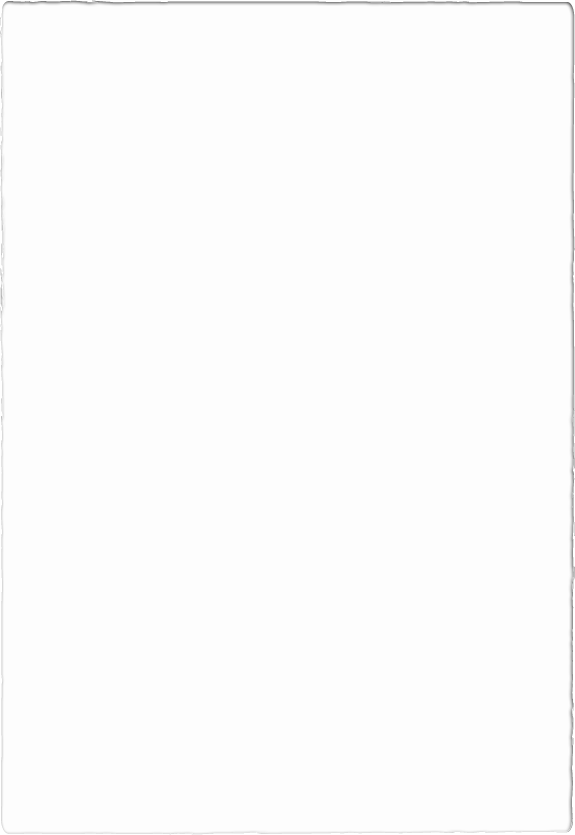 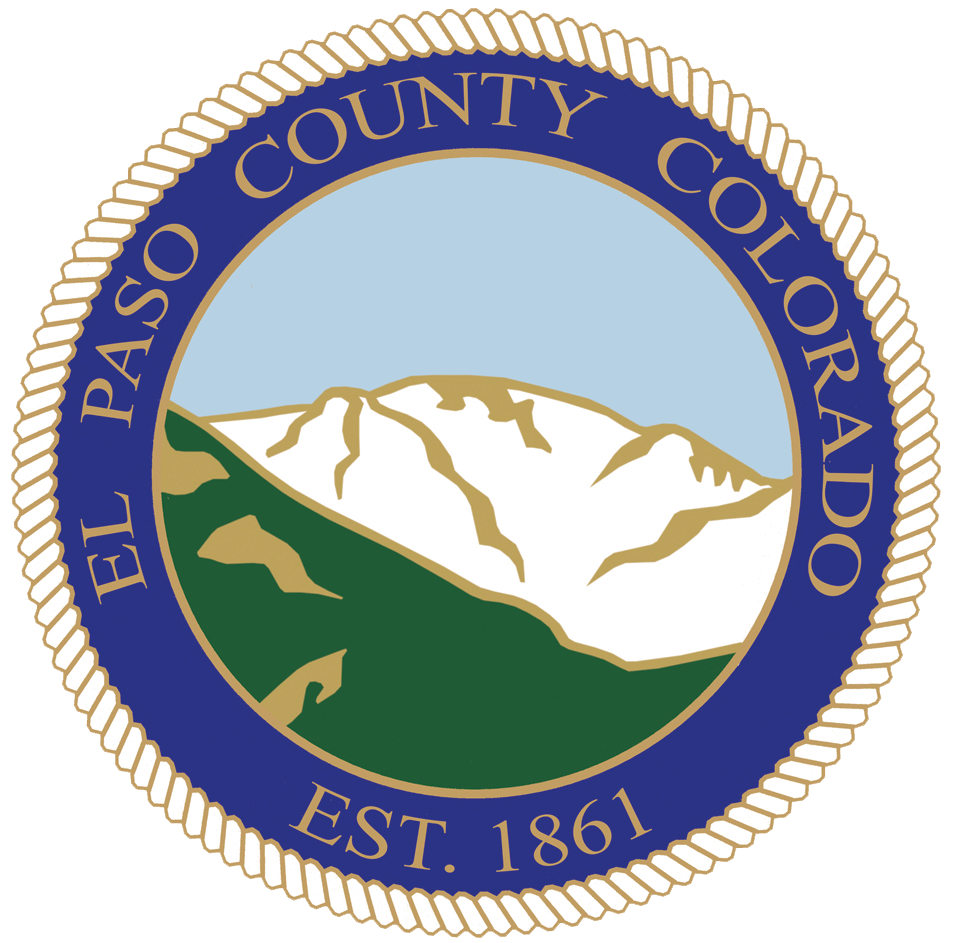 Board of County Commissioners State Legislative Session Update
Brandon J. Wilson, Strategic Initiatives Officer
El Paso County Strategic Initiatives Division
February 11, 2020
General Assembly Statistics
Fifth full week of the 2020 legislative session.
451 bills have been introduced (as of yesterday):
House Bills – 290
Senate Bills – 161
El Paso County is tracking 159 bills (as of this morning).
House Bills – 108
Senate Bills – 51
2
Update on House & Senate Bills Previously Discussed
HB20-1073: County Commissioner Districts Gerrymandering
HB20-1083: Nursing Home Definition For Residential Property Tax
HB20-1093: County Authority License And Regulate Business
SB20-100: Repeal the Death Penalty
SB20-147: County Impacts From Municipal Annexation
3
Update on HB20-1073: County Commissioner Districts Gerrymandering
Bill attempts to apply Amendment Z to county commissioner districts in those counties where at least one commissioner is not elected by the voters of the whole county
For those counties subject to the legislation, the creation and staffing of an independent commission to oversee the drawing of commissioner districts is required
Efforts are underway to draft amendments to address El Paso County concerns with the bill
4
Update on HB20-1083: Nursing Home Definition For Residential Property Tax
The bill creates a definition of "nursing home" for property tax classification in statute
The new definition in the bill expands the definition of nursing home and allows any licensed nursing care facility to be classified as residential property, regardless of the patient's length of stay
11 properties in El Paso County could be affected by change from commercial to residential
Assessor is in support of proposed change and believes it makes things fair for both short and long-term care facilities
Bill was scheduled to be heard on February 5, but was pulled from the calendar. Sponsors are working to address a $1 million school finance backfill cost that stems from the bill
EPC property tax impact would be $84,651.37
5
Update on HB20-1093: County Authority License And Regulate Business
Following a number of discussions, bill sponsors agreed to amend the bill to narrow the licensing authority to just short-term rentals
As amended, the bill passed out of the House Transportation and Local Government Committee last week on a 9-2 vote
The bill will give counties the authority to license and regulate short-term rental properties and ensure tax liabilities, especially sales and lodging tax, are applied equitably
The bill passed on a voice vote in the House yesterday
6
Update on SB20-100: Repeal the Death Penalty
A proposed amendment (removal of security clause) to allow voters to decide  whether or not to repeal the death penalty in the upcoming November election failed in the Senate Judiciary Committee
An amendment proposed by Sen. Gardner during second reading to include the ability to file a referendum petition on the question of repealing the death penalty failed in Second Reading on January 30
Bill scheduled to be heard in House Judiciary committee on February 18
7
Update on SB20-147: County Impacts From Municipal Annexation
El Paso County bill, sponsored by Sen. Bob Gardner
Bill makes a number of modifications to the Municipal Annexation Act of 1965
Goal is to minimize the impact of municipal development on county infrastructure
Discussions around potential modifications/amendments continuing
Assigned to Senate Local Government committee. No hearing has been scheduled
8
House & Senate Bills of Interest
HB20-1119: State Government Regulation of Perfluoroalkyl And Polyfluoroalkyl Substances
HB20-1271: Repeal Red Flag and Amend 72-hour Hold
HB20-1287: Colorado Rights Act
HB20-1193: Income Tax Benefits for Family Leave
SB20-125: Prohibit Exotic Animals in Traveling PerformancesBill of Note –
SB20-161: Pretrial Release
9
HB20-1119: State Government Regulation of Perfluoroalkyl And Polyfluoroalkyl Substances
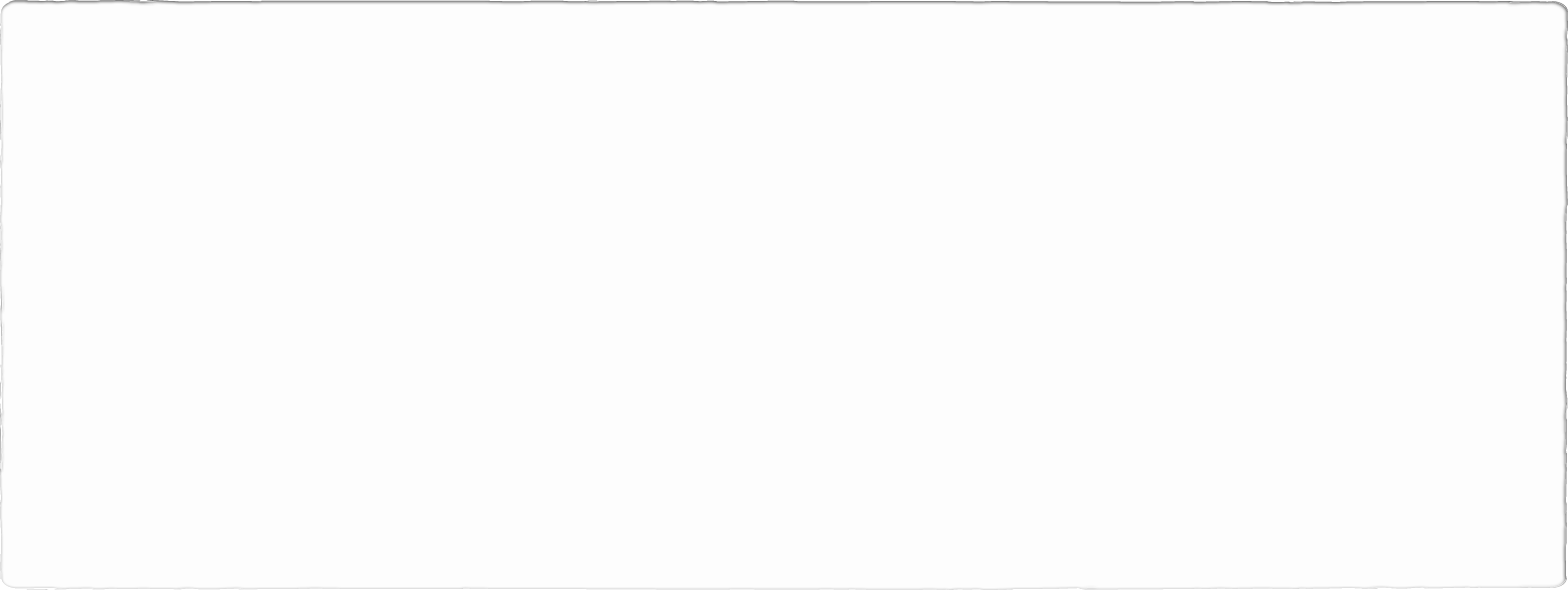 Prime Sponsors: Rep. Tony Exum, Rep. Lois Landgraf, Sen. Dennis Hisey, Sen. Pete Lee
This bill requires the Solid and Hazardous Waste Commission in the Department of Public Health and Environment (CDPHE) to establish a certificate of registration for any facility or fire department that possess perfluoroalkyl and polyfluoroalkyl substances (PFAS)
The commission has authority to adopt standards and regulations for PFAS in surface water and groundwater and may require wastewater systems to collect PFAS data
The CDPHE may require public drinking waster systems to sample drinking water supply sources and finished drinking water for PFAS
Scheduled on February 20 in House Energy & Environment committee
10
HB20-1271: Repeal Red Flag and Amend 72-hour Hold
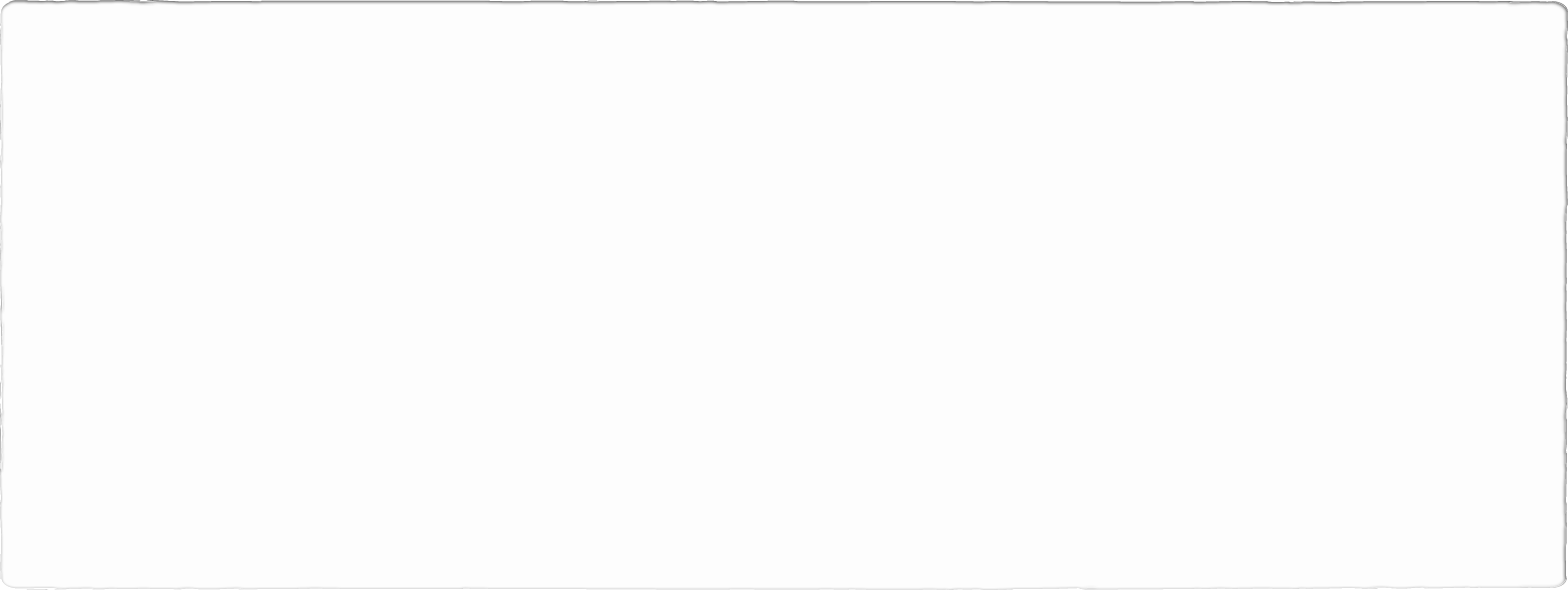 Prime Sponsors: Rep. Lori Saine, Sen. John Cooke, Sen. Jim Smallwood
Bill would repeal laws relating to HB19-1177: Extreme Risk Protection Orders
Under current law, a person can be held on an involuntary 72-hour mental health hold if the person appears to be an imminent danger to others or to himself or herself
The bill changes the standard from imminent danger to extreme risk
Bill has been assigned to House Judiciary. No committee date scheduled
11
HB20-1287: Colorado Rights Act
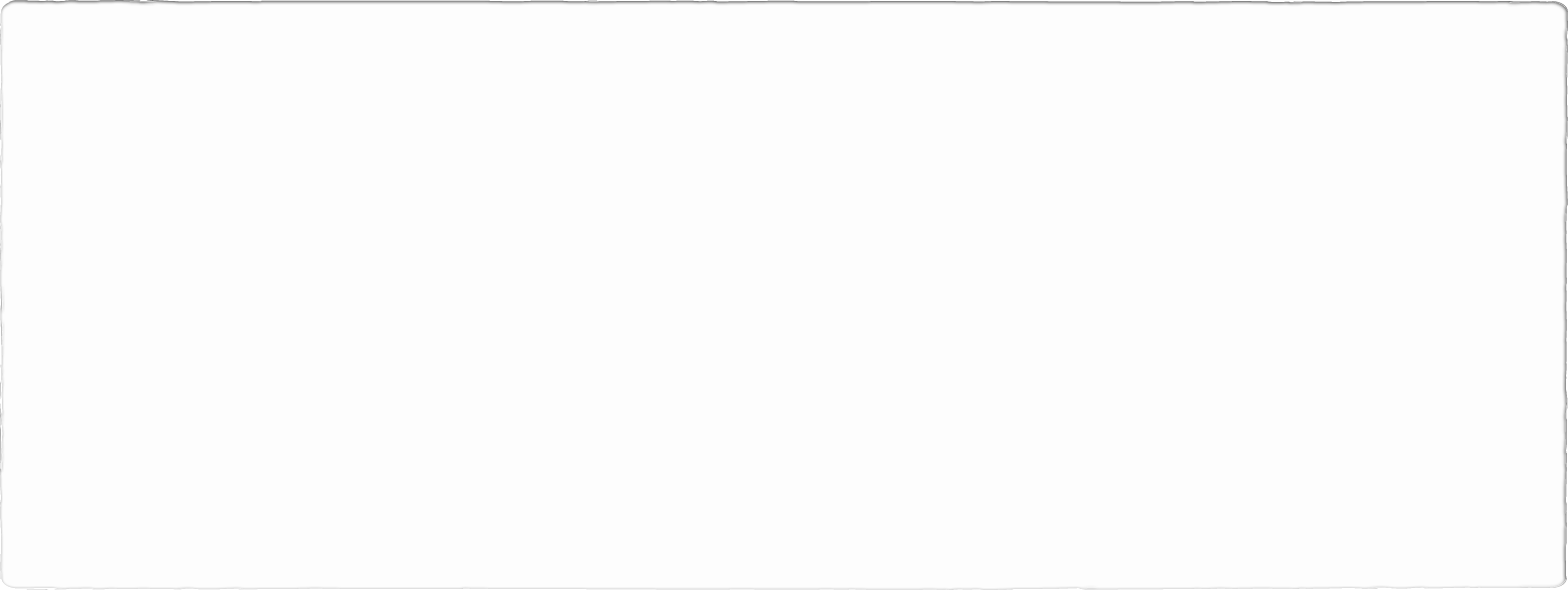 Prime Sponsors: Rep. Matt Soper, Sen. Vicki Marble, Sen. Pete Lee
The bill allows a person who has a right, privilege, or immunity secured by the Colorado constitution that is infringed upon to bring a civil action for the violation 
A plaintiff who prevails in the lawsuit is entitled to reasonable attorney fees, and a defendant in an individual suit is entitled to reasonable attorney fees for defending any frivolous claims
The civil action has a two-year statute of limitations
The bill requires a public entity to indemnify its public employees in a claim unless the employee is convicted of a crime related to the claim
Concerns have been voiced about the potential ramifications of this bill
Assigned to House Judiciary & House Appropriations
12
HB20-1193: Income Tax Benefits For Family Leave
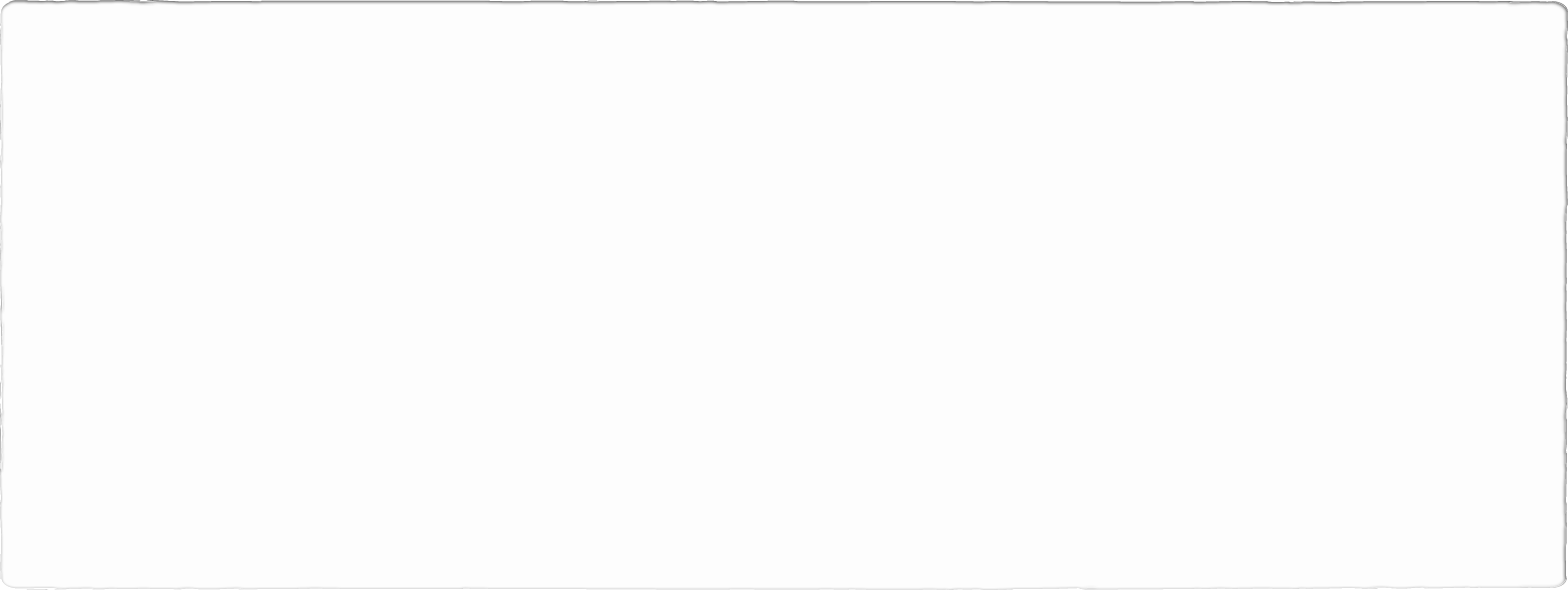 Prime Sponsors: Rep. Lois Landgraf and Rep. Kevin Van Winkle
Alternative to FAMLI Bill
This version creates tax incentives to encourage employers to voluntarily support paid parental and medical leave programs for their eligible employees and to encourage eligible employees to save for time away from work during parental and medical leave
An individual may annually contribute up to $5,000 of wages to a leave savings account. An employer may contribute to the employee's leave savings account in any amount
Creates an income tax credit for an employer that pays an employee for leave that is between 8 and 12 weeks long
Assigned to House Finance + Appropriations. Will be heard in committee on February 24
13
SB20-125: Prohibit Exotic Animals in Traveling Performances
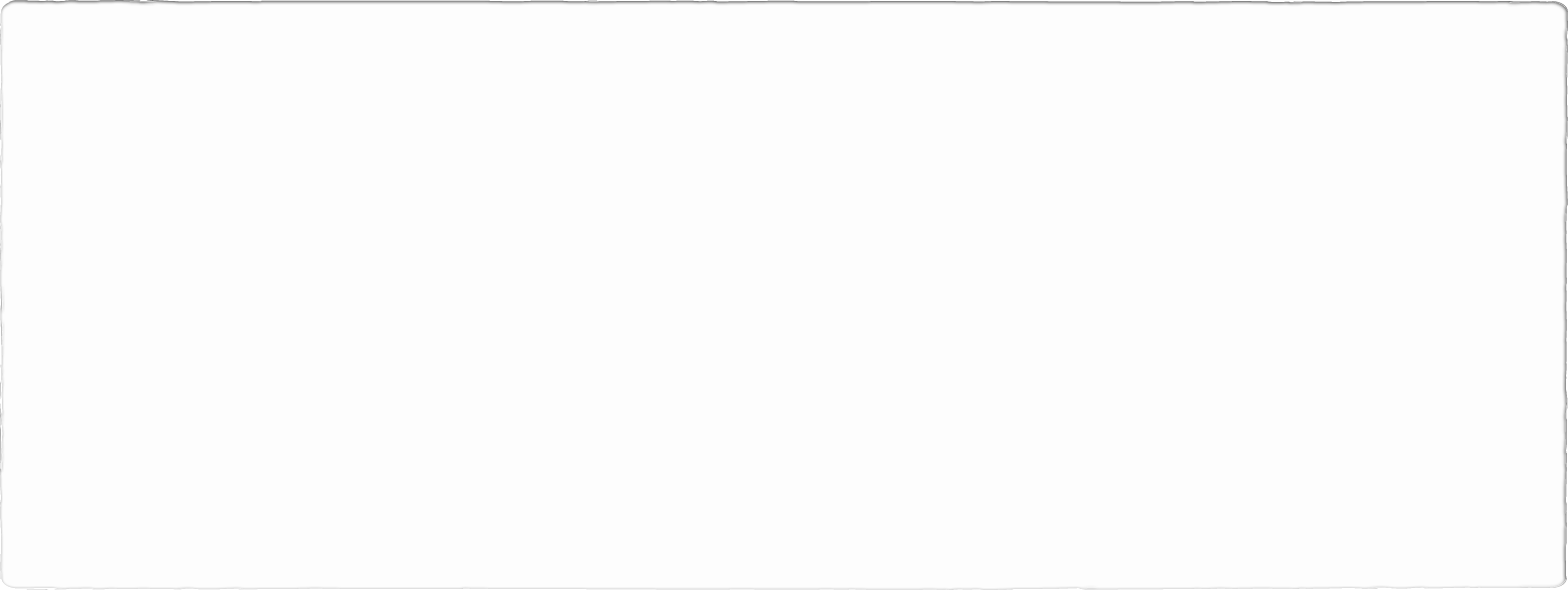 Prime Sponsors: Sen. Joann Ginal, Sen. Rachel Zenzinger, Rep. Meg Froelich, Rep. Monica Duran
The bill creates the "Traveling Exotic Animal Safety Protection Act" (Act), which prohibits the use of exotic animals in a traveling animal act
A person who violates the Act commits a misdemeanor and is subject to a fine of between $250 and $1,000 per violation
Potential impact to the 2020 El Paso County Fair
Bill assigned to Senate Agriculture & Natural Resources committee. Will be heard on February 13
14
Bill of Note - 
SB20-161: Pretrial Release
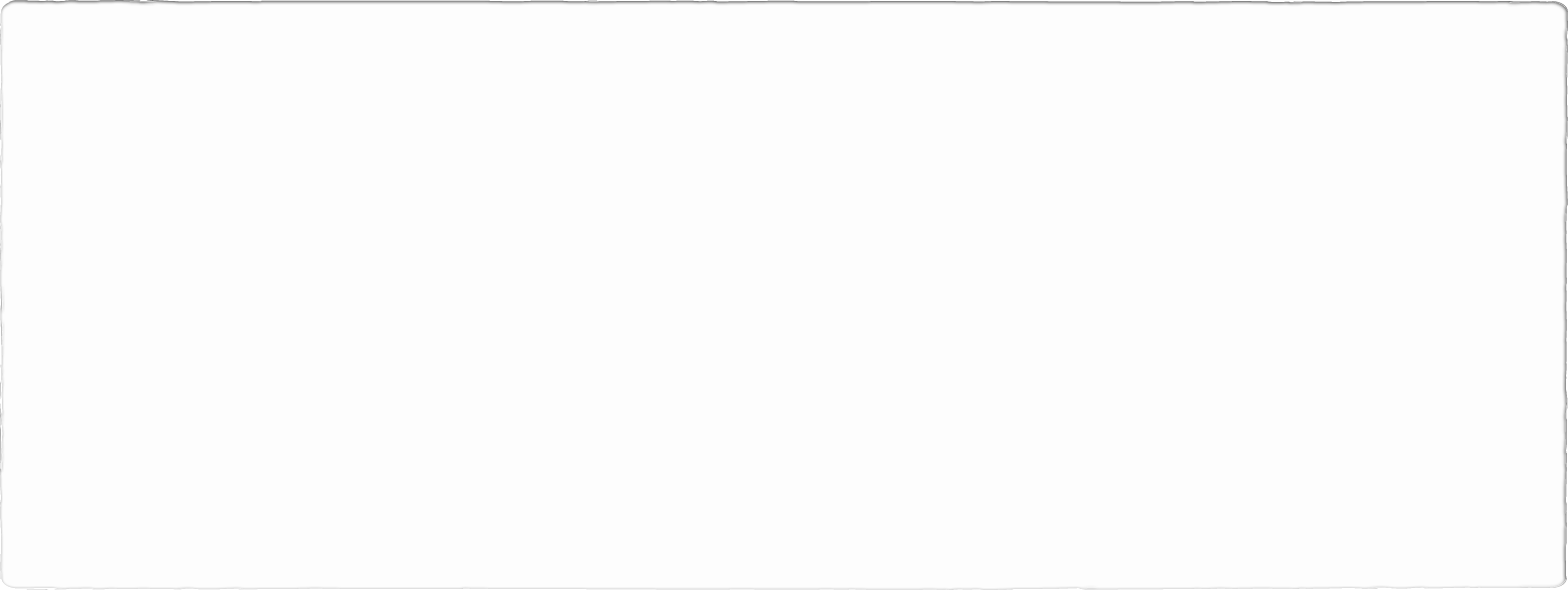 Prime Sponsors: Sen. Pete Lee, Sen. Bob Gardner, Rep. Leslie Herod, Rep. Matt Soper
Concerning pretrial release, and, in connection therewith, requiring a pretrial release assessment process, an administrative order for immediate pretrial release without monetary conditions, and a pretrial services program
Working with Community Services team to determine the impact to El Paso County
Bill has been assigned to the Senate Judiciary committee, but has not been scheduled for a hearing
15
House & Senate Bills on the Radar for Future Update
HB20-1151: Expand Authority For Regional Transportation Improvements
HB20-1173: 811 Local Exemption For County Road Maintenance
SB20-153: Water Resource Financing Enterprise
Family First Bill (has not yet been introduced)
16
QUESTIONS/COMMENTS?